Достопримечательности Великобритании
Выполнила 
ученица 10 класса
 Нетребко Галина
Стоунхендж
Стоунхендж – каменное мегалитическое сооружение(кромлех) в графстве Уилтшир (Англия)
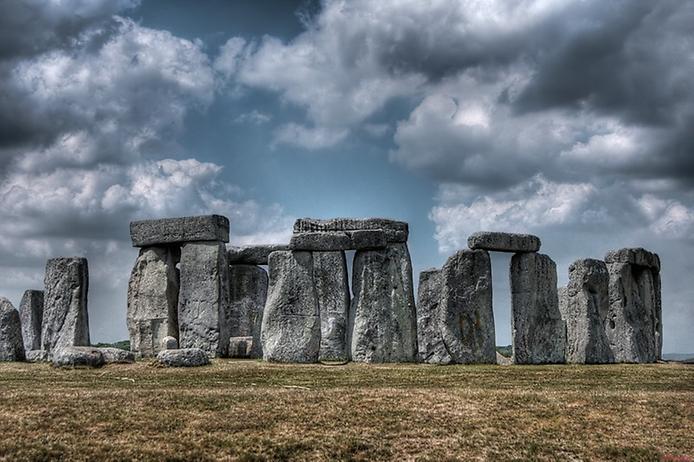 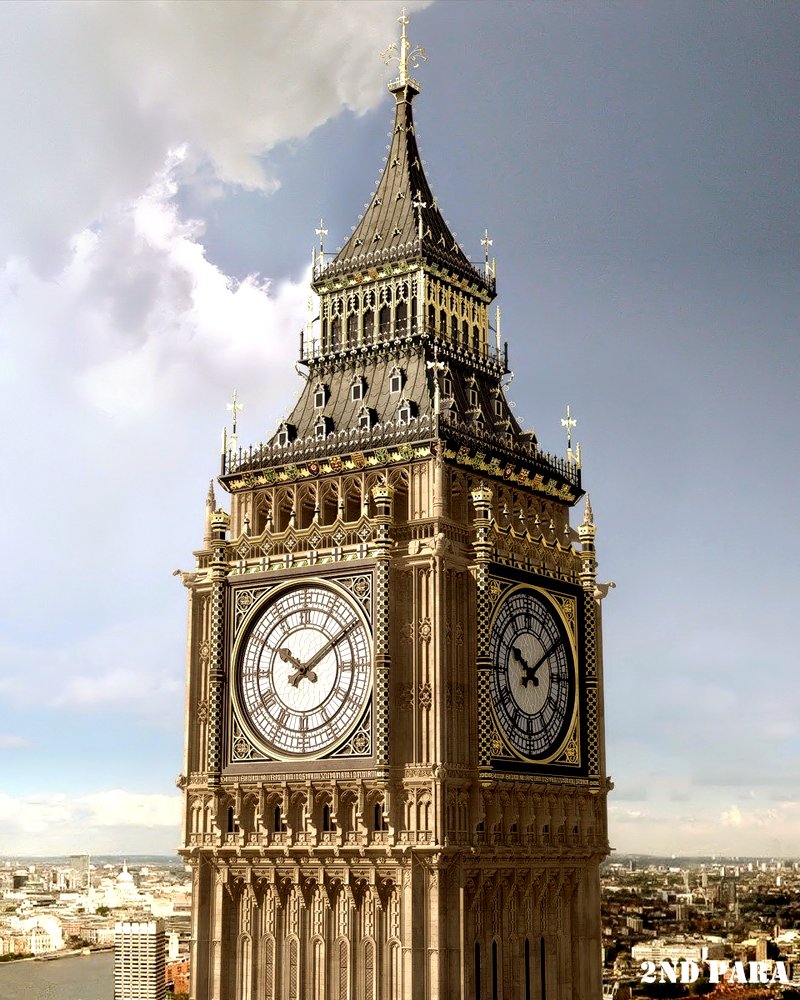 Биг-Бен
Биг-Бен — название самого большого из шести колоколов Вестминстерского дворца в Лондоне, часто это название относят к часам и Часовой башне в целом, которая с сентября 2012 года официально называется «башней Елизаветы».
Букингемский дворец
Букинге́мский дворец — официальная лондонская резиденция британских монархов.
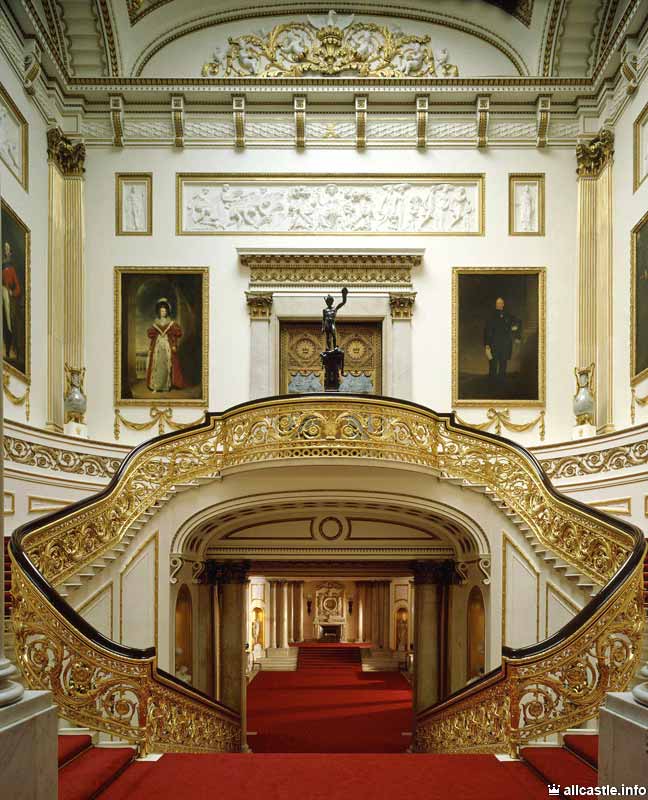 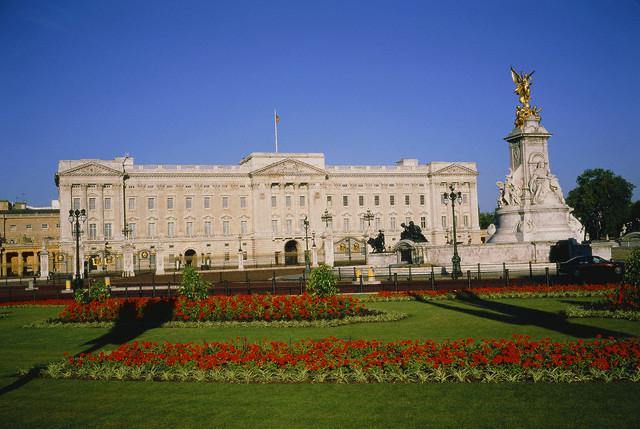 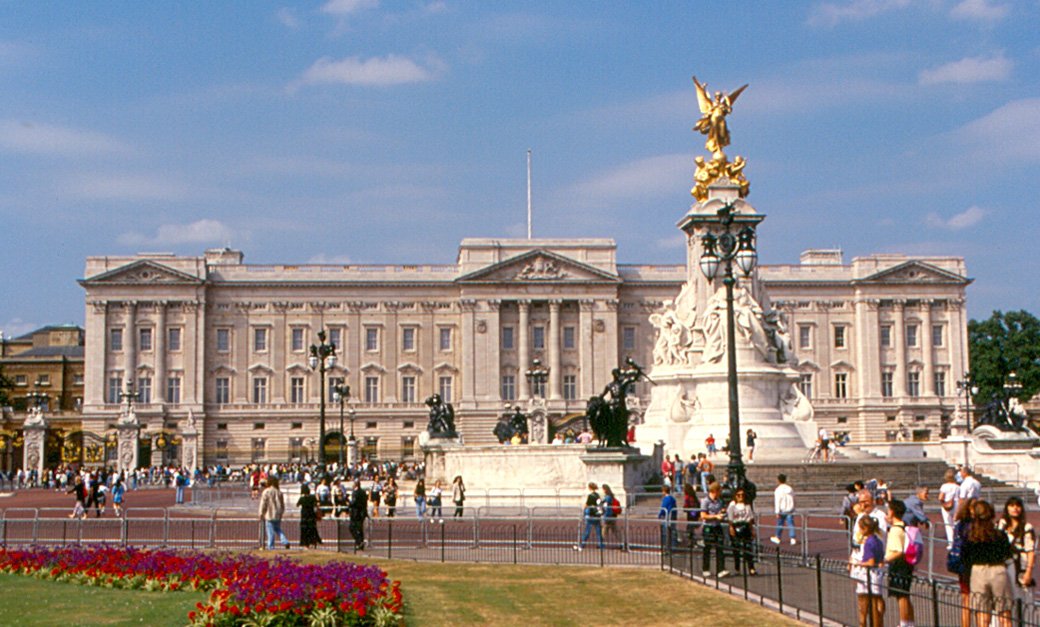 Британский музей
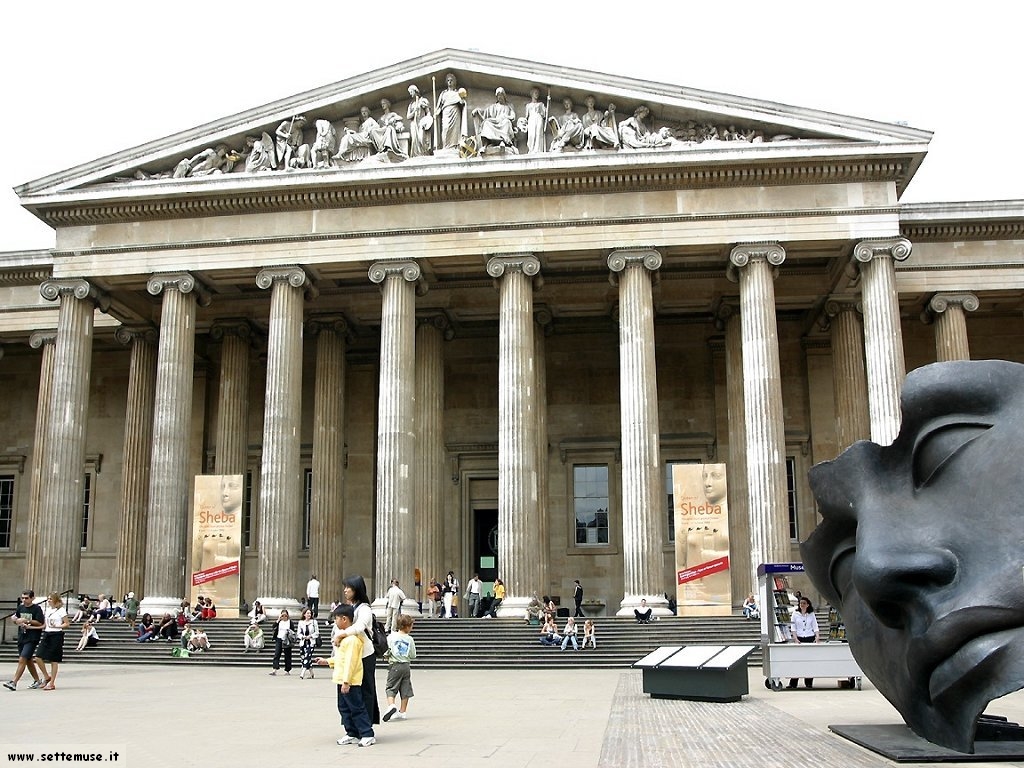 Британский музей — главный историко-археологический музей Британской империи и один из крупнейших музеев мира.
Вестминстерский дворец
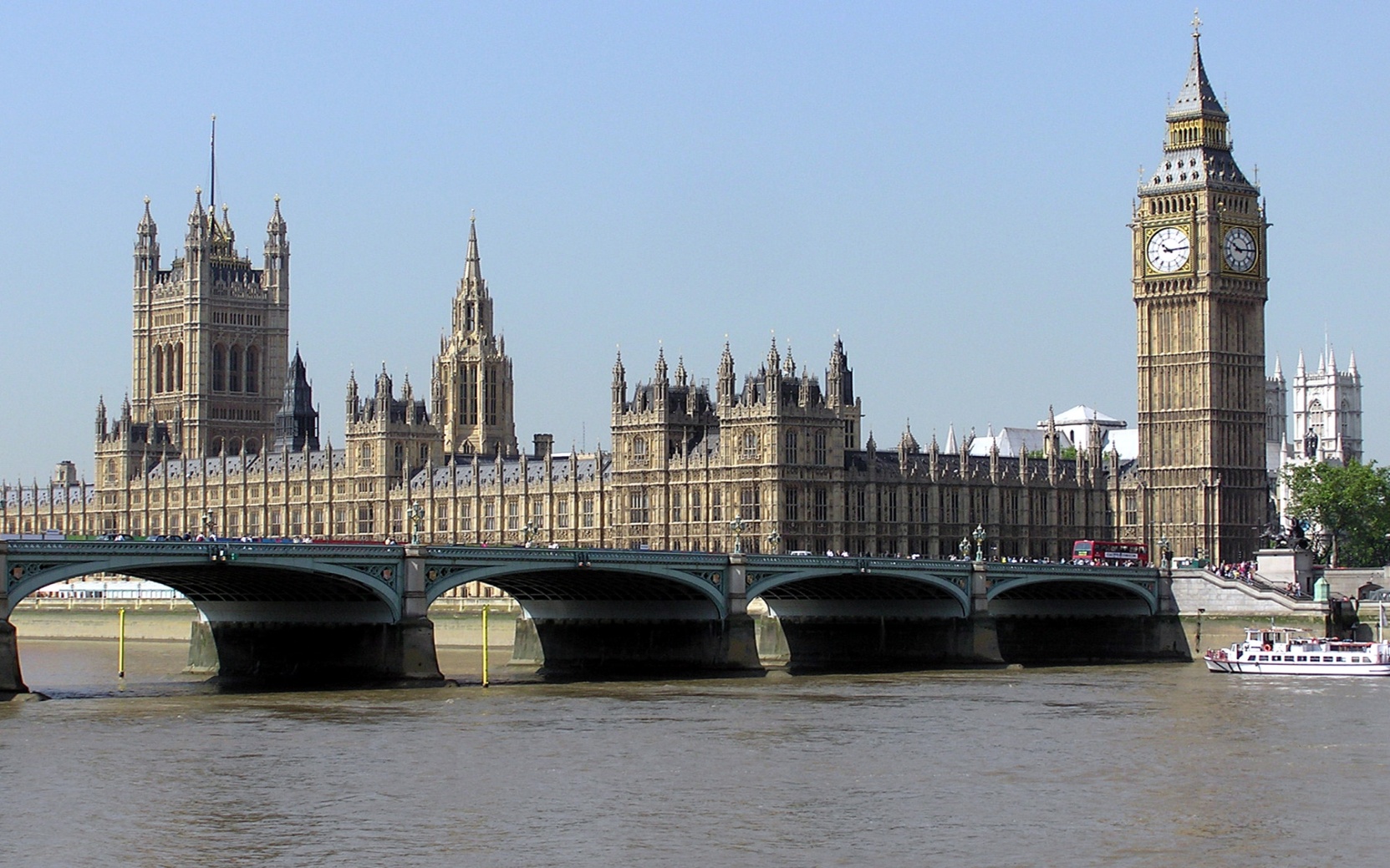 Вестминстерский дворец — здание на берегу Темзы в лондонском районе Вестминстер, где проходят заседания Британского парламента.
Тауэр
Та́уэр, Лондонский Тауэр — крепость.
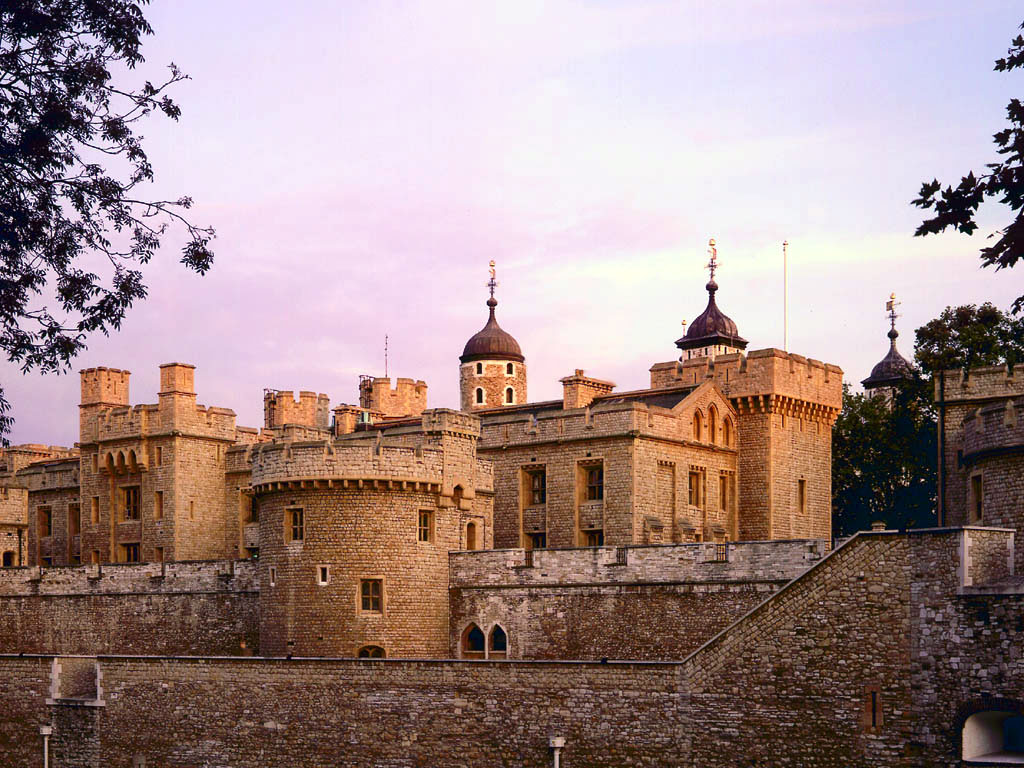 Темза
Те́мза — река на юге Великобритании
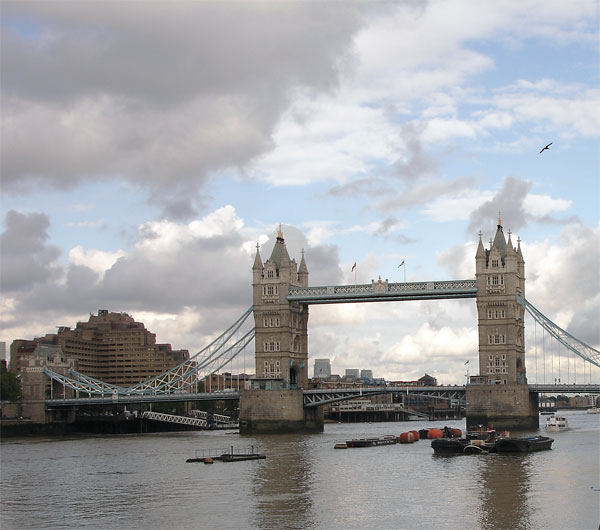 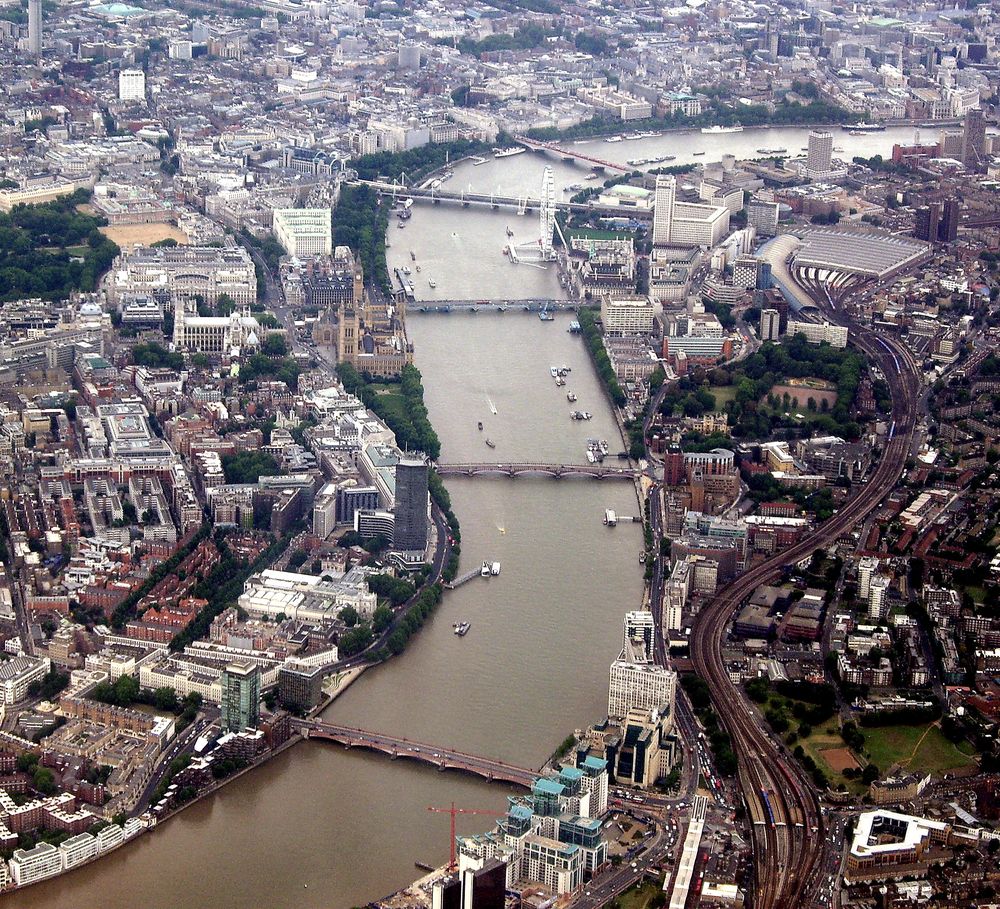 Музей науки
Музей науки — один из трех основных музеев викторианской эпохи на Эксибишн-роуд в лондонском районе Южный Кенсингтон. Музей был основан в 1857 году на основе излишков из других выставок и музеев королевства.
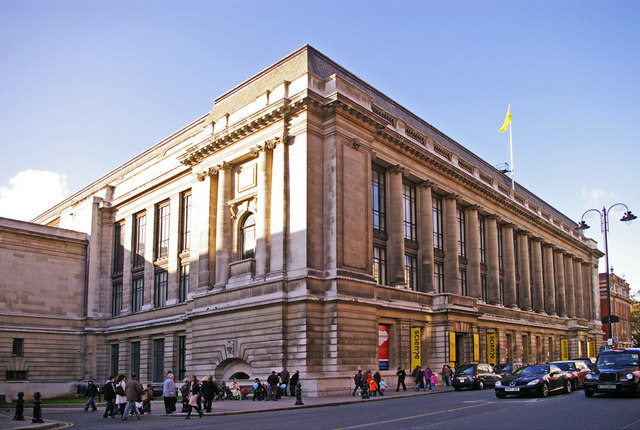 Лох-Несс
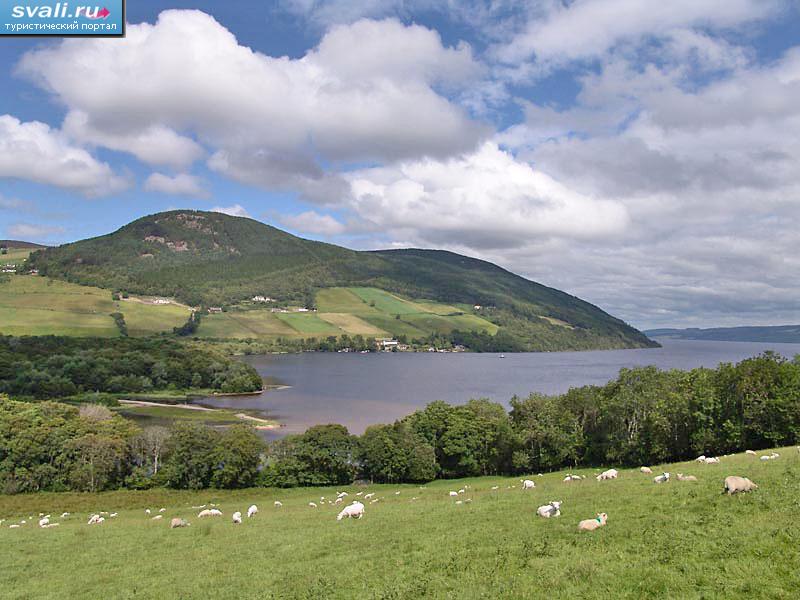 Лох-Несс — большое глубокое пресноводное озеро в Шотландии
Проект «Эдем»
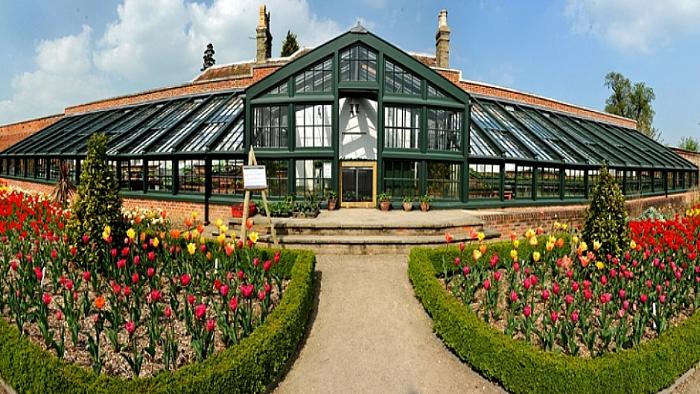 Проект «Эдем» — ботанический сад в графстве Корнуолл, в Великобритании.
Олимпийский стадион
Олимпийский стадион — многофункциональный стадион, находящийся в Лондоне, на котором прошли церемонии открытия и закрытия и соревнования по лёгкой атлетике в рамках летних Олимпийских и Паралимпийских игр 2012 года
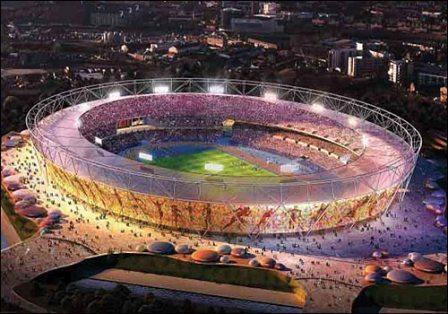 Национальная портретная галерея
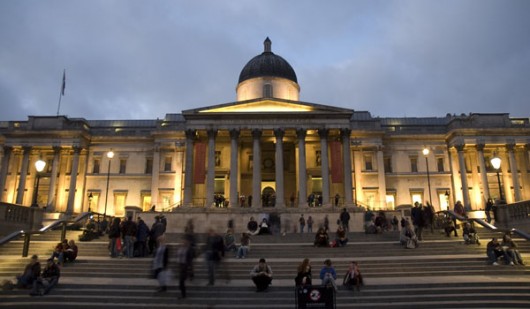 Национальная портретная галерея в Лондоне — первая в мире портретная галерея, основанная в 1856 году с тем, чтобы увековечить образы британцев прошлых столетий
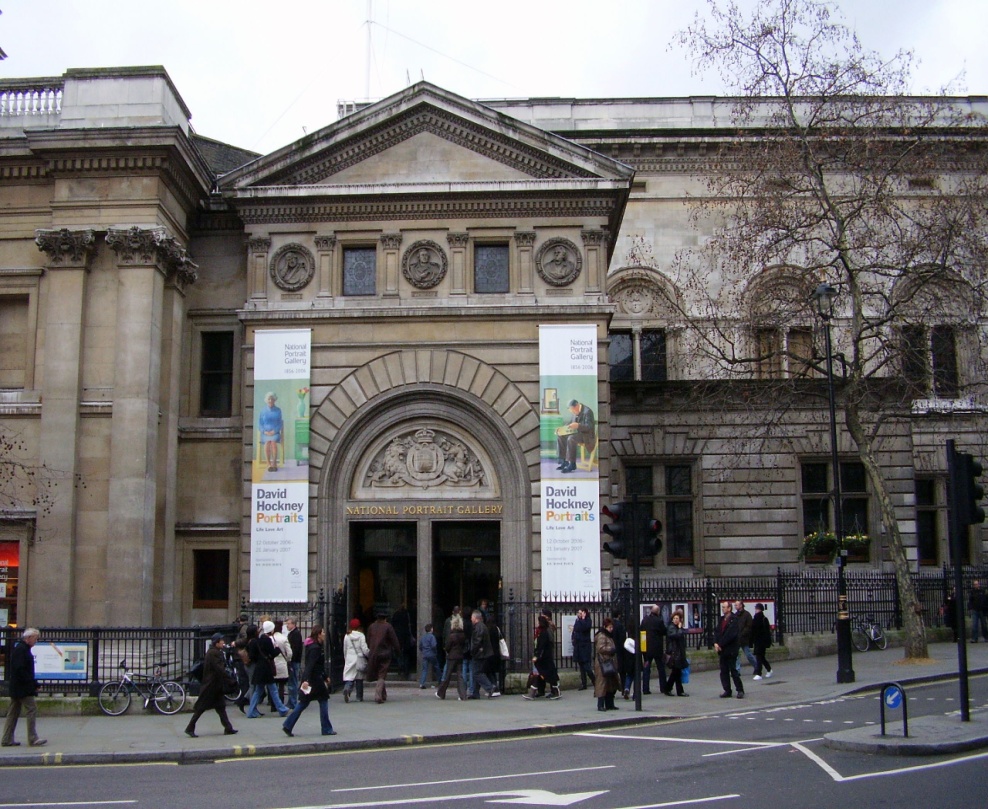 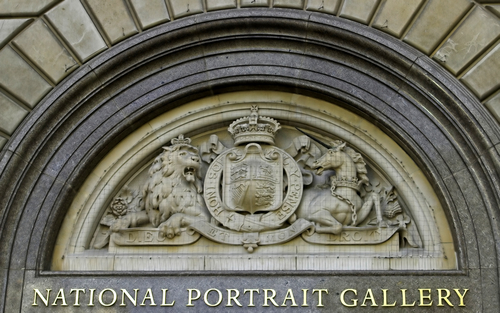 Эдинбургский зоопарк
Эдинбургский зоопарк — некоммерческий зоологический парк, расположенный в столице Шотландии Эдинбурге на территории площадью в 33 гектара.
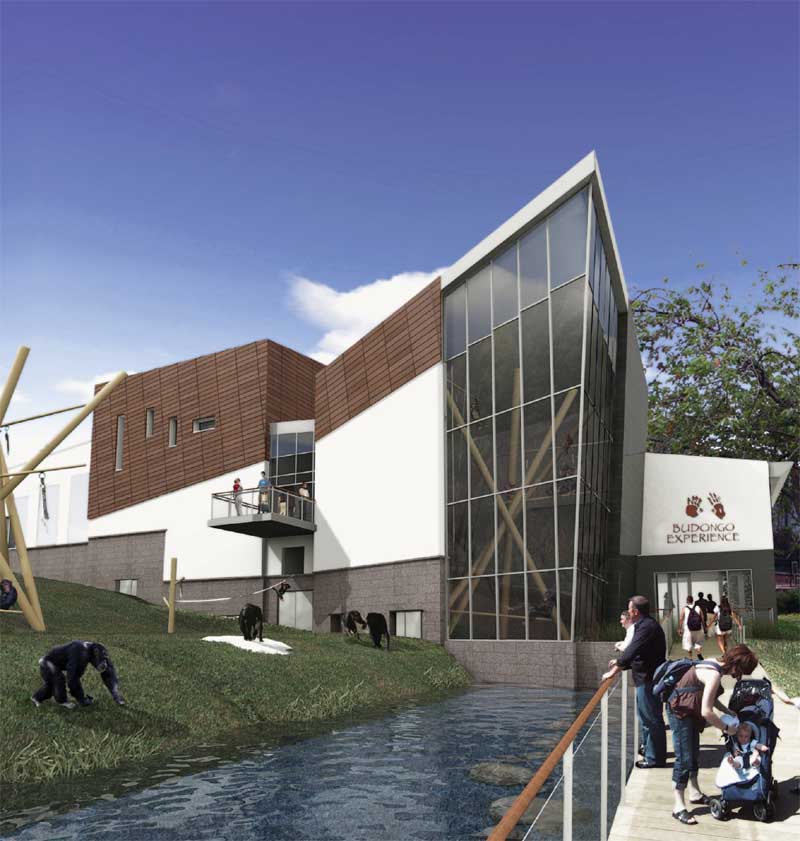 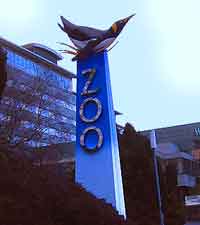 Колесо Обозрения Лондонский Глаз